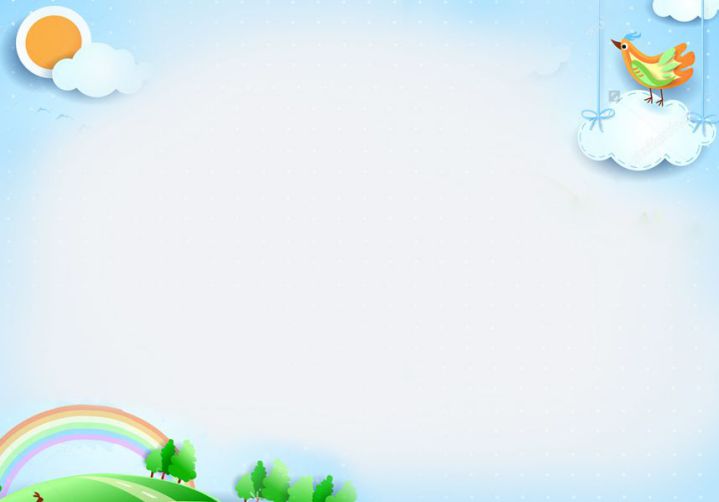 Phòng giáo dục và đào tạo huyện Gia Lâm
Trường Mầm non Cổ Bi
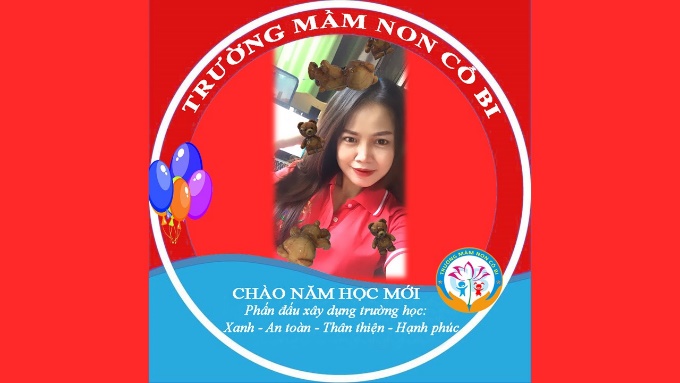 Bài thơ: Lời chào
Bài thơ: Lời chào
Tác giả
Giáo viên: Lê Thị Bích Hạnh
Lớp: Mẫu giáo nhỡ B3
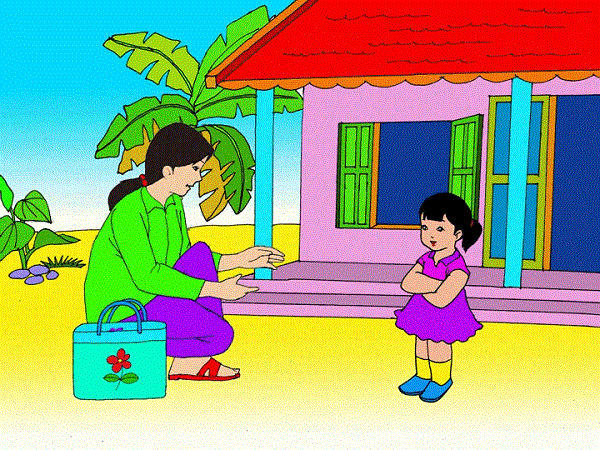 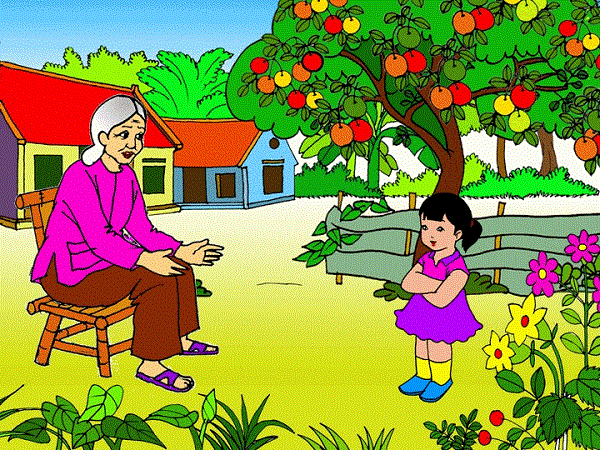 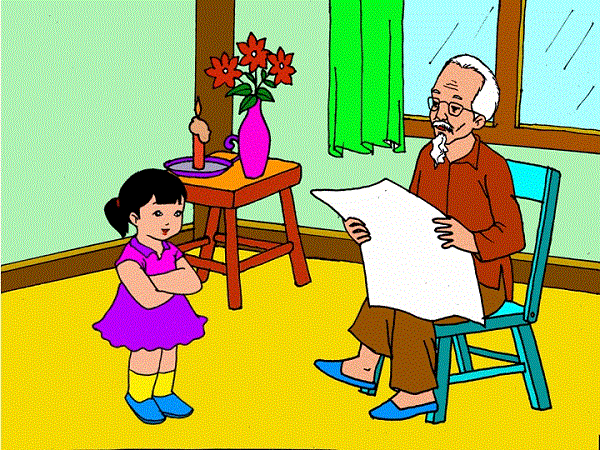 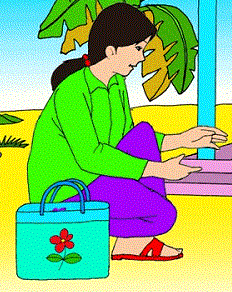 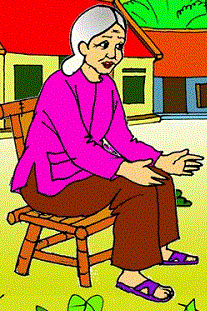 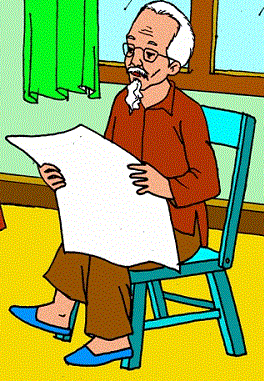 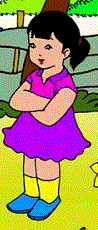 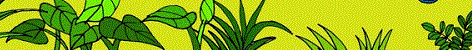 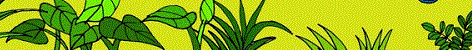 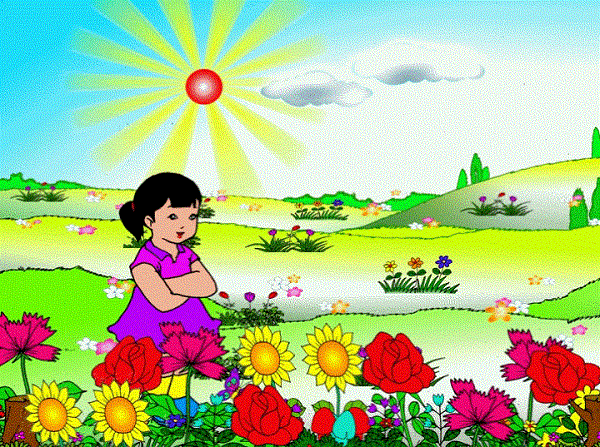 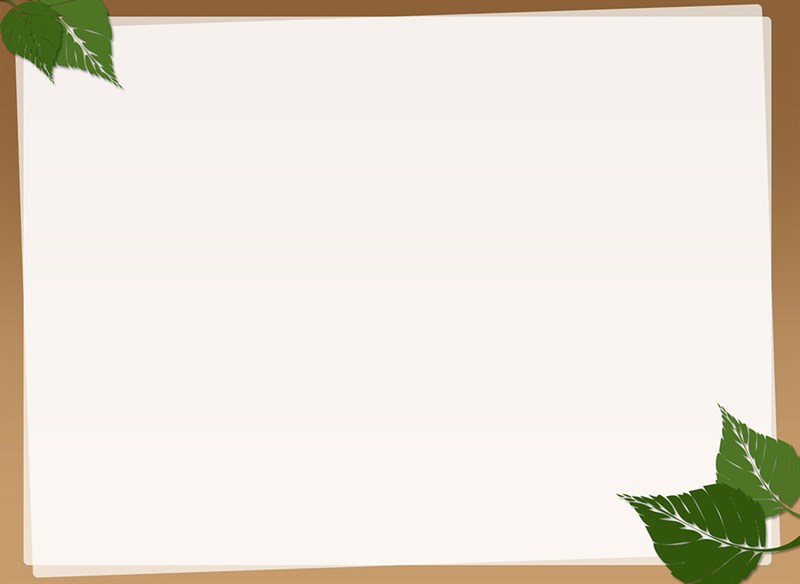 Đàm thoại
Bài thơ: Lời chào

Tác giả: Phạm Cúc
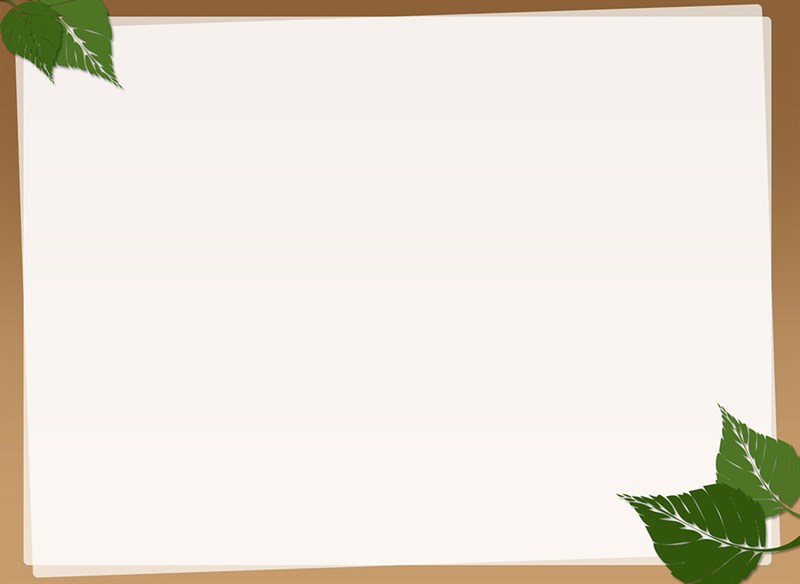 Đi về bé chào những ai?
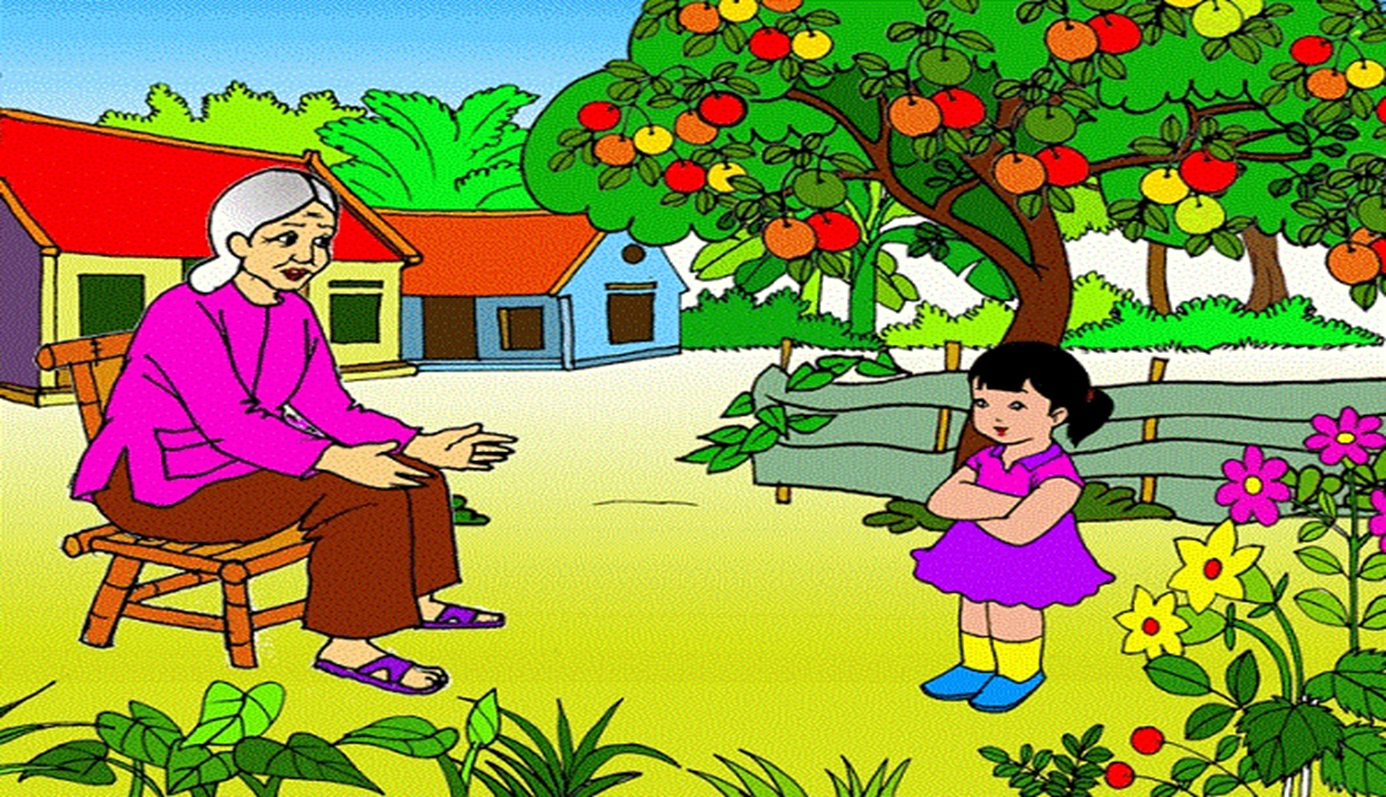 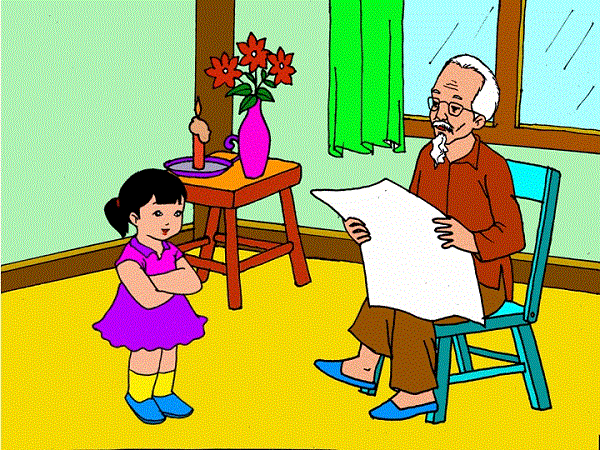 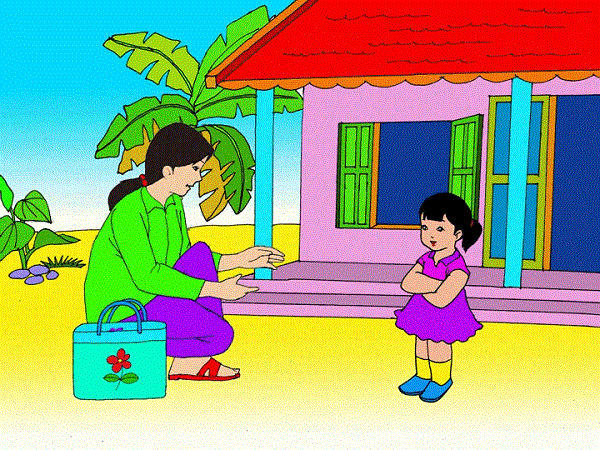 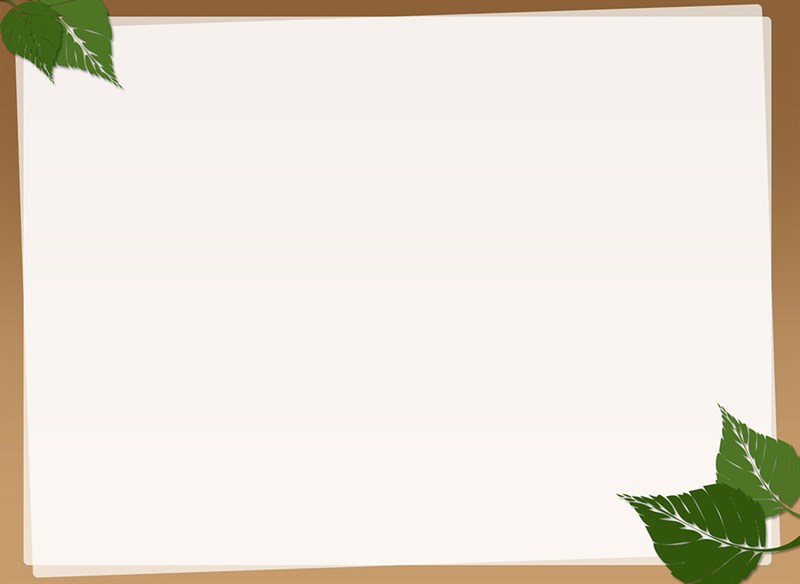 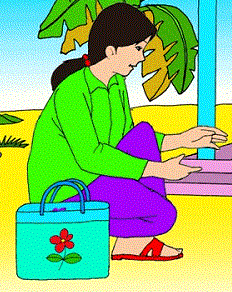 Lời chào của bé như thế nào?
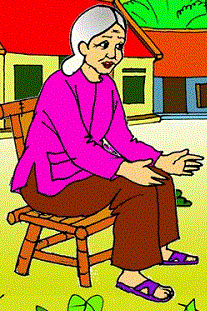 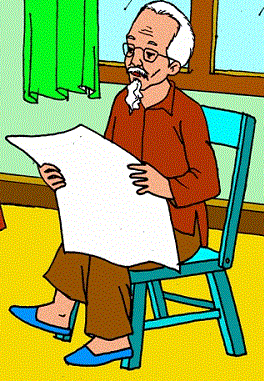 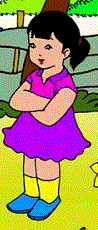 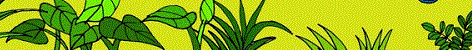 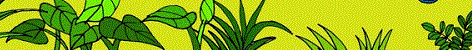 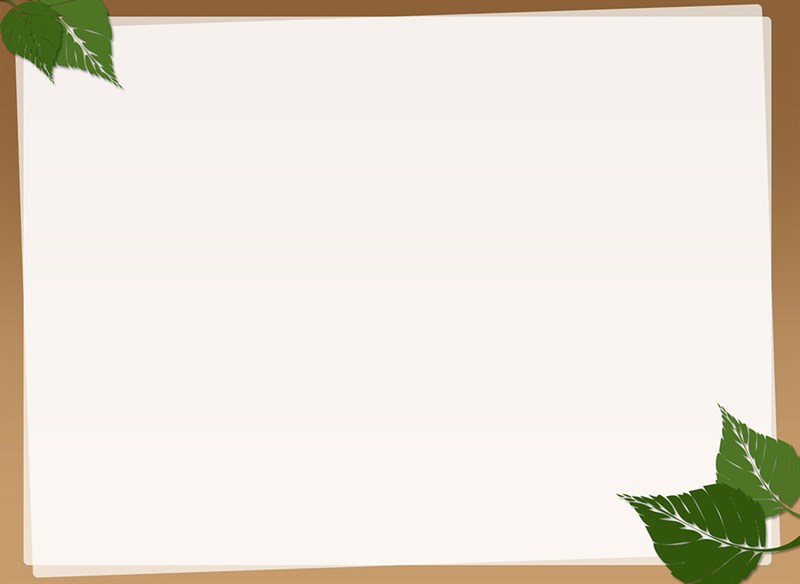 Lời chào đẹp hơn gì? 
Ai không được bé tặng chào?
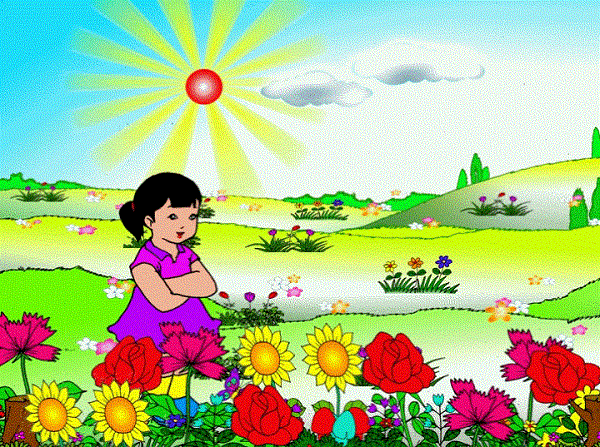 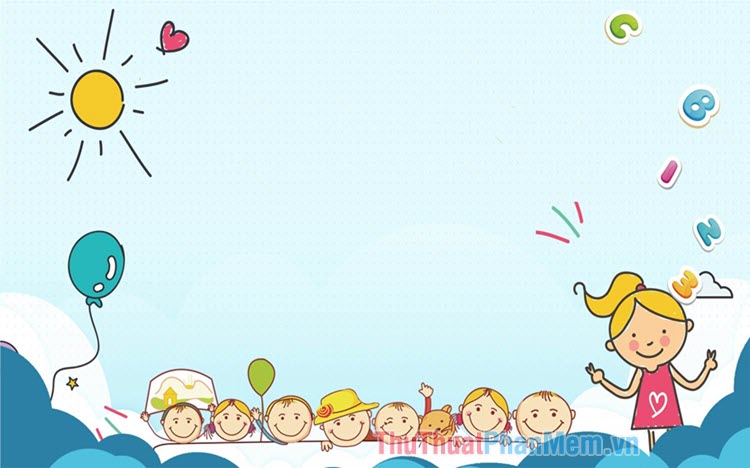 Giáo dục 

Trẻ biết lễ phép biết chào hỏi những người thân trong gia đình và mọi người xung quanh
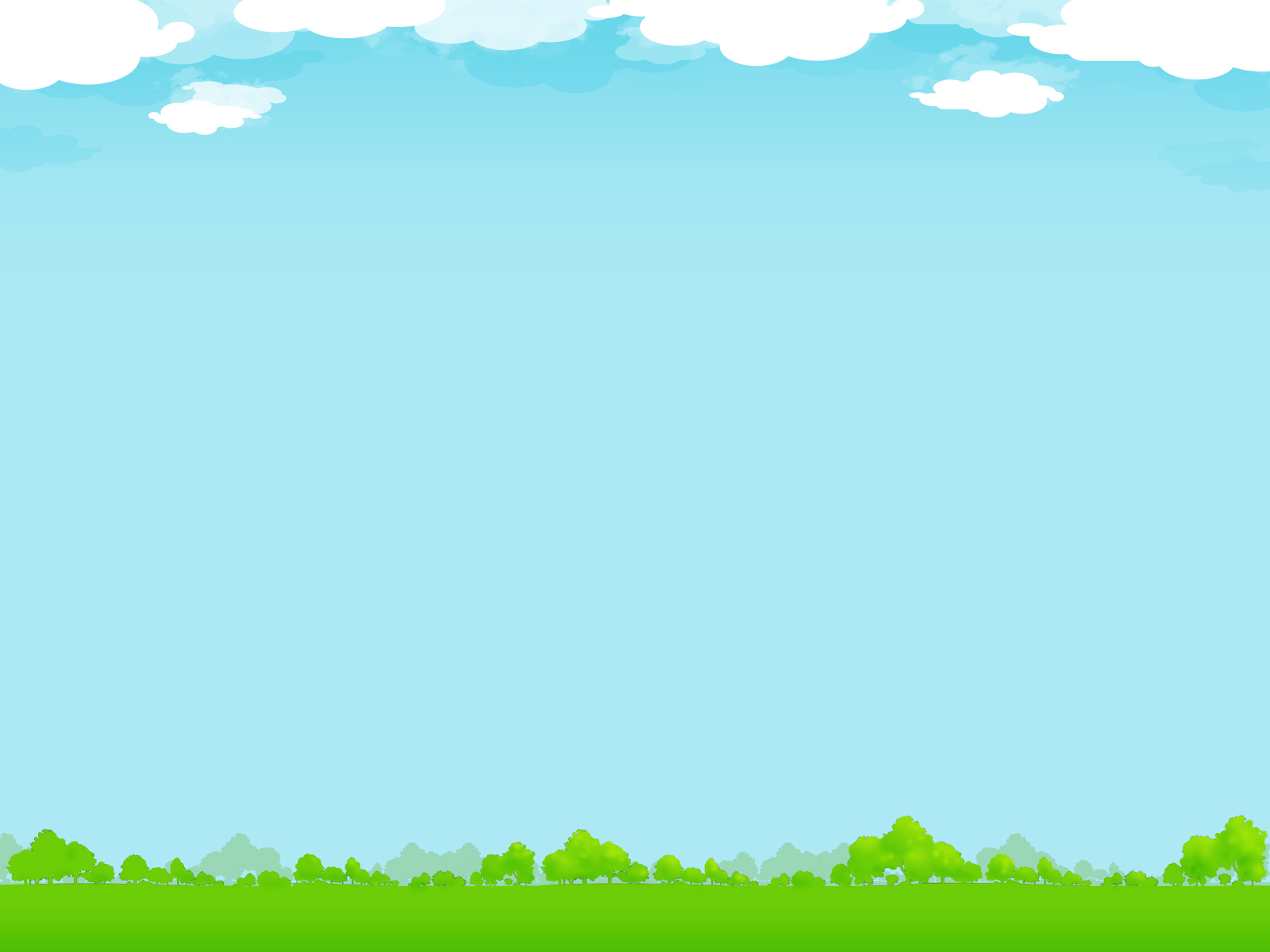 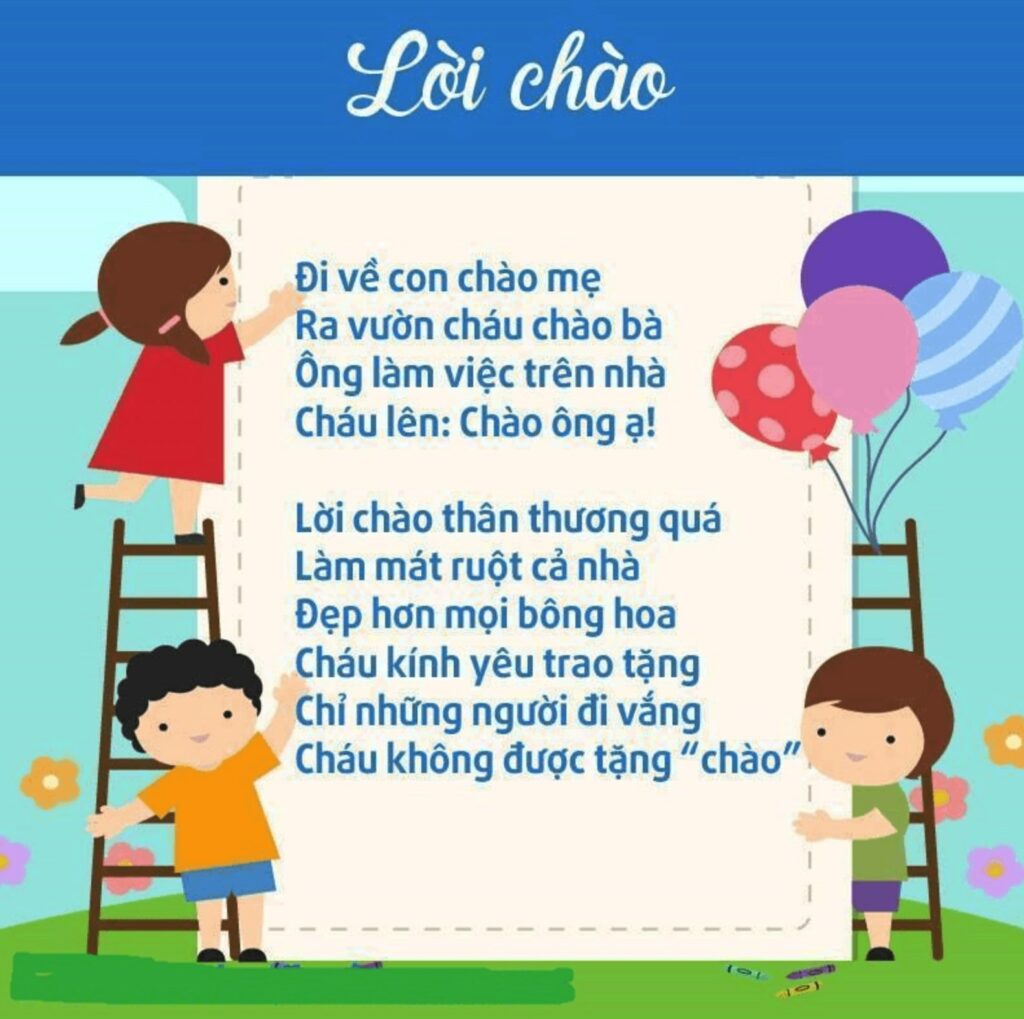